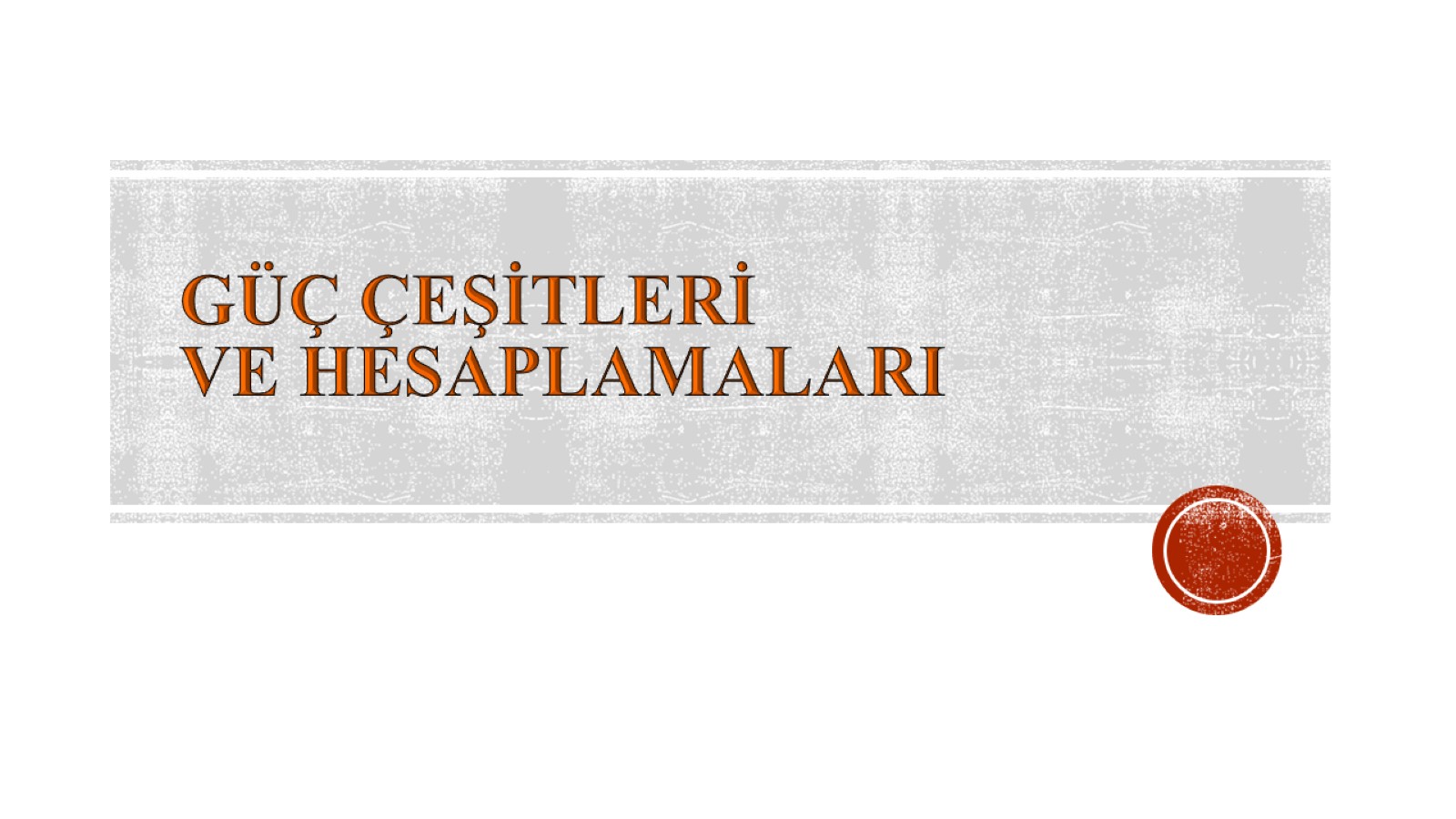 GÜÇ ÇEŞİTLERİ VE HESAPLAMALARI
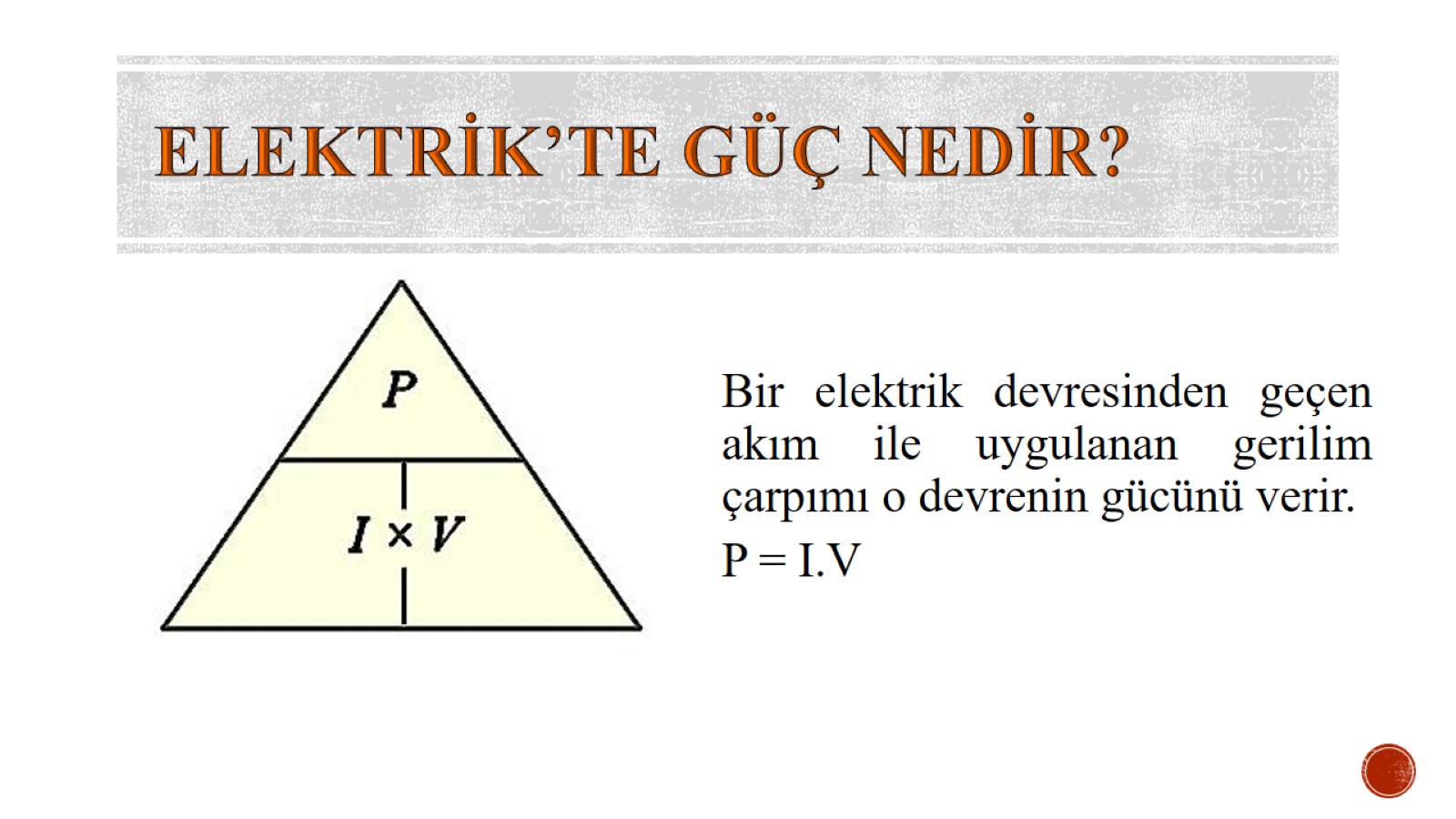 ELEKTRİK’TE GÜÇ NEDİR?
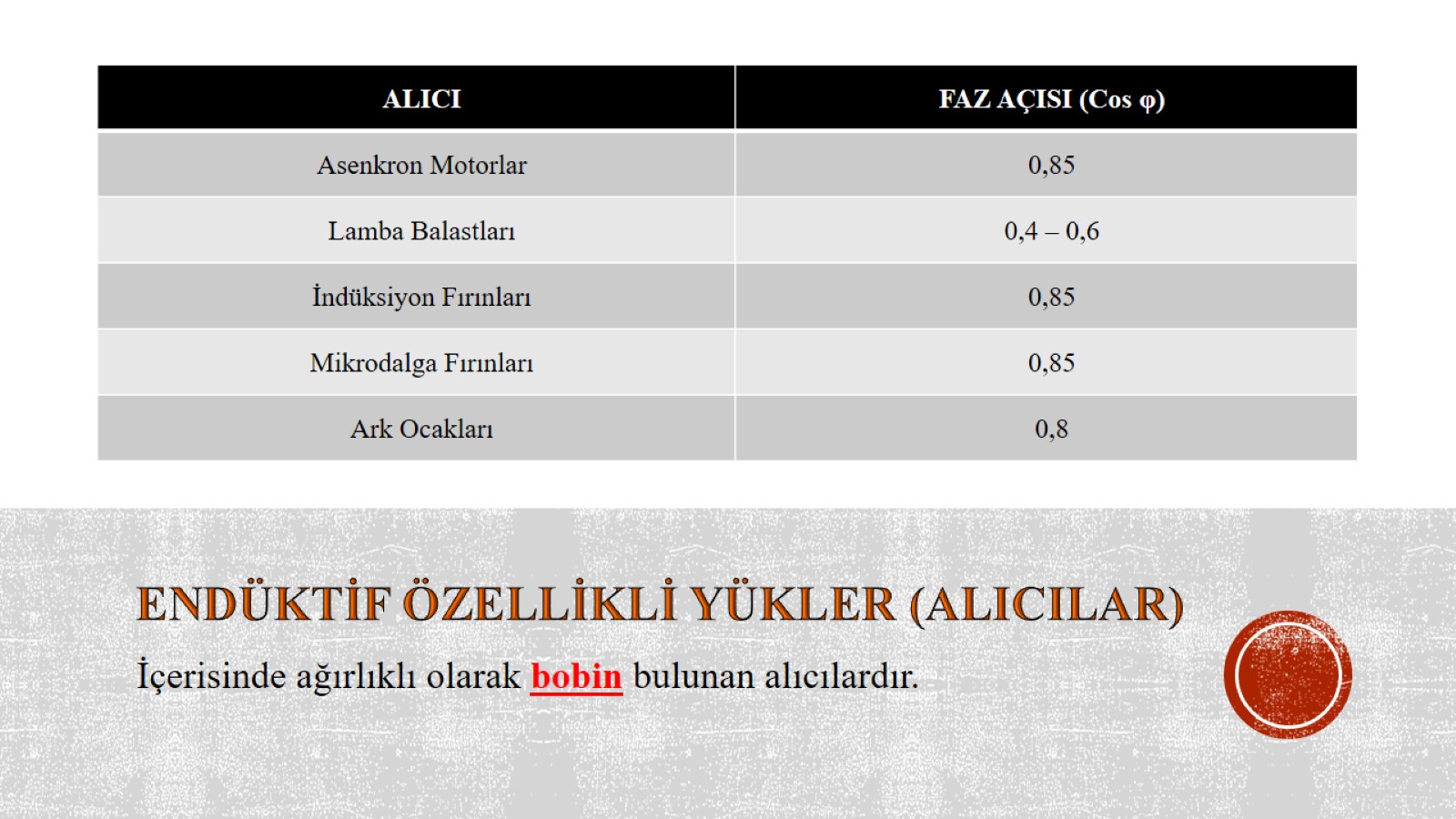 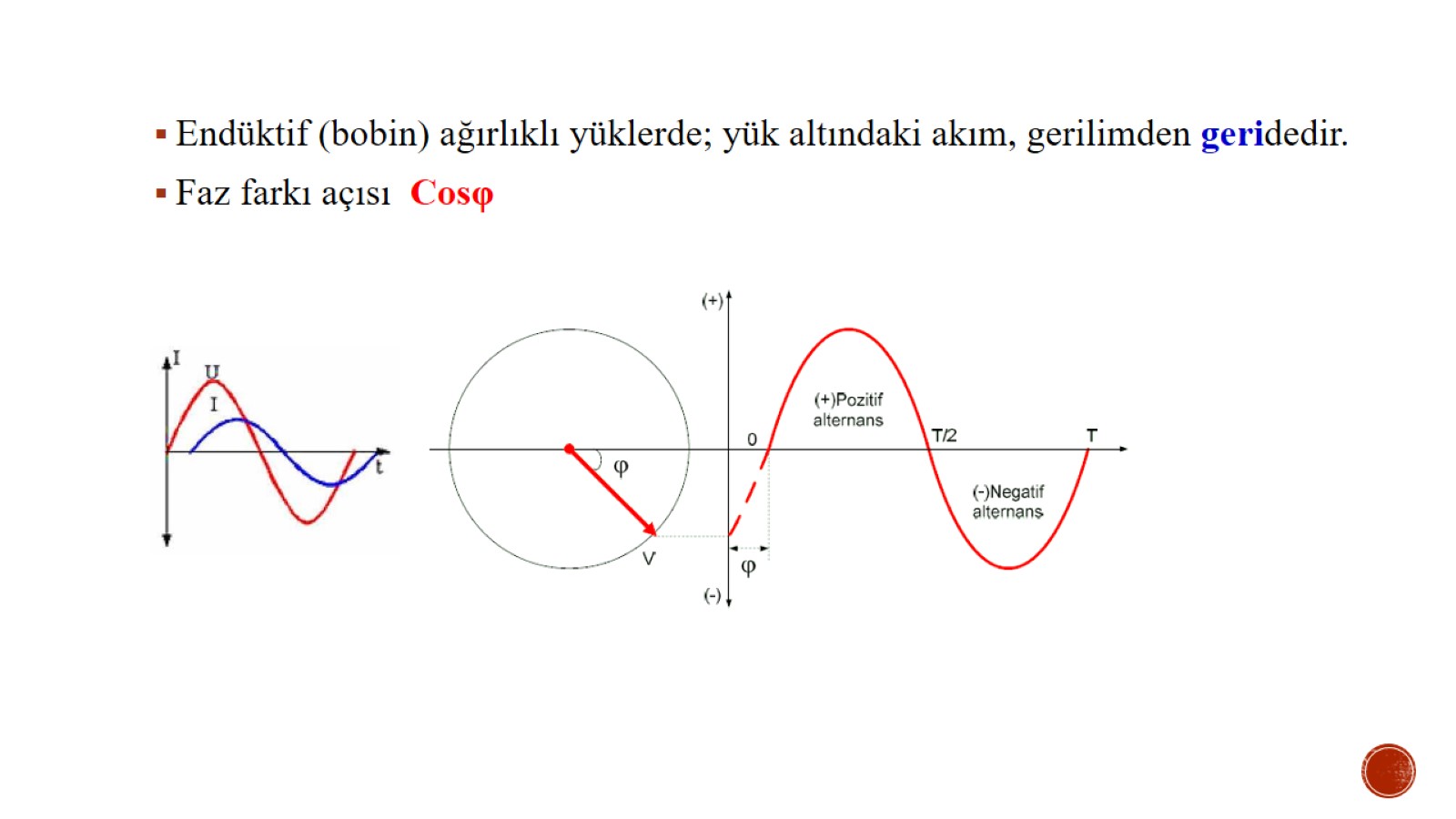 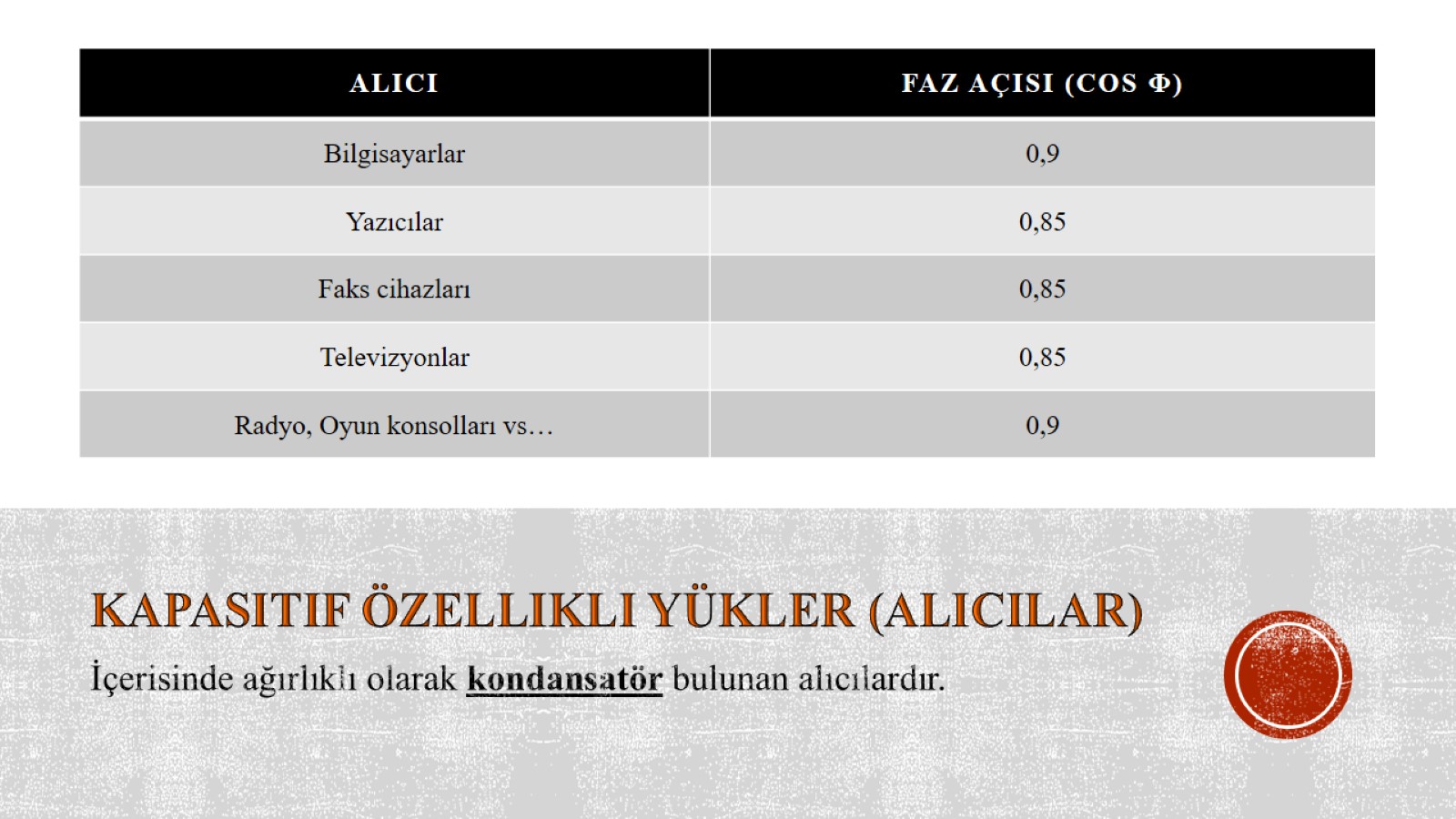 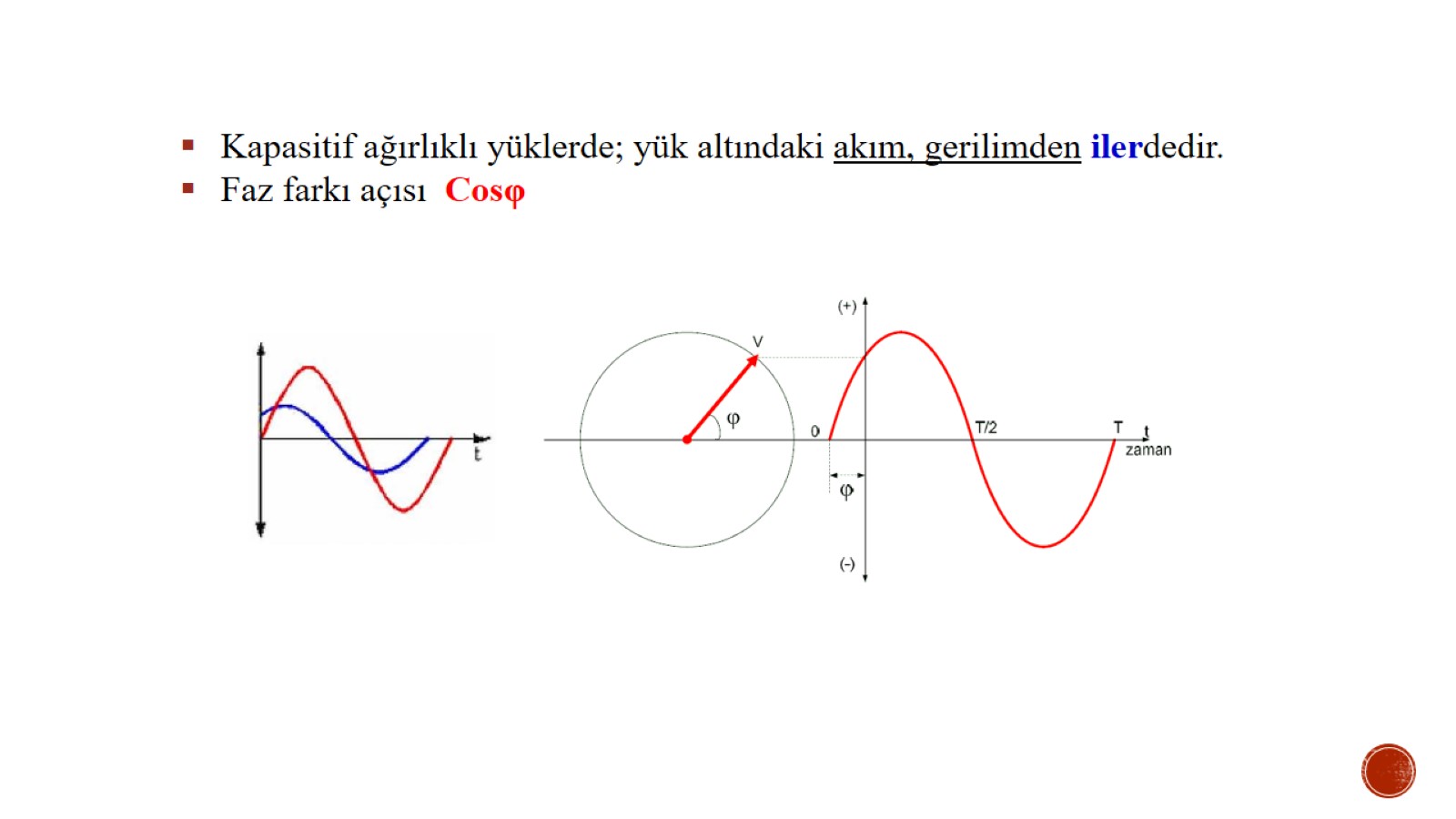 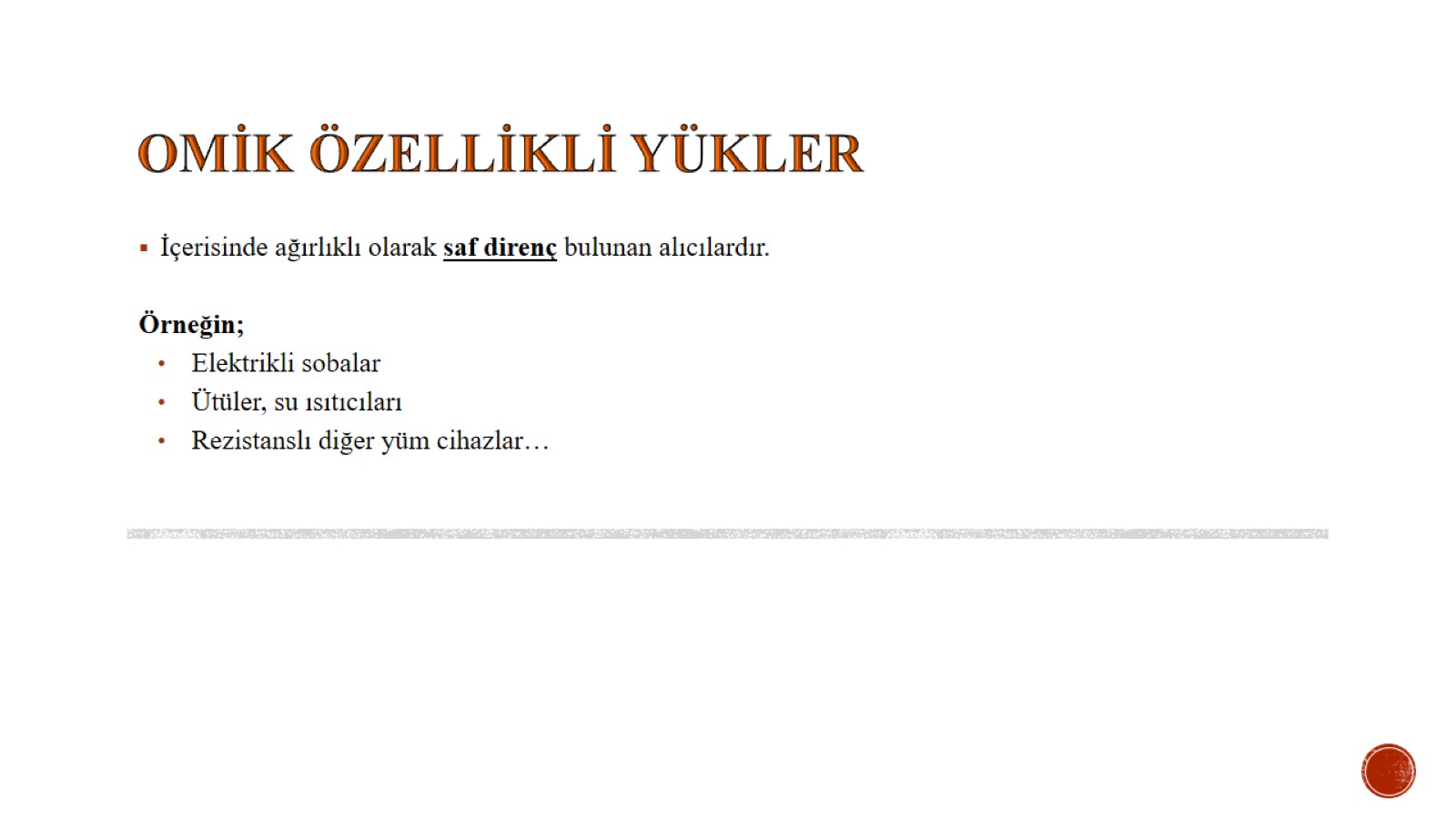 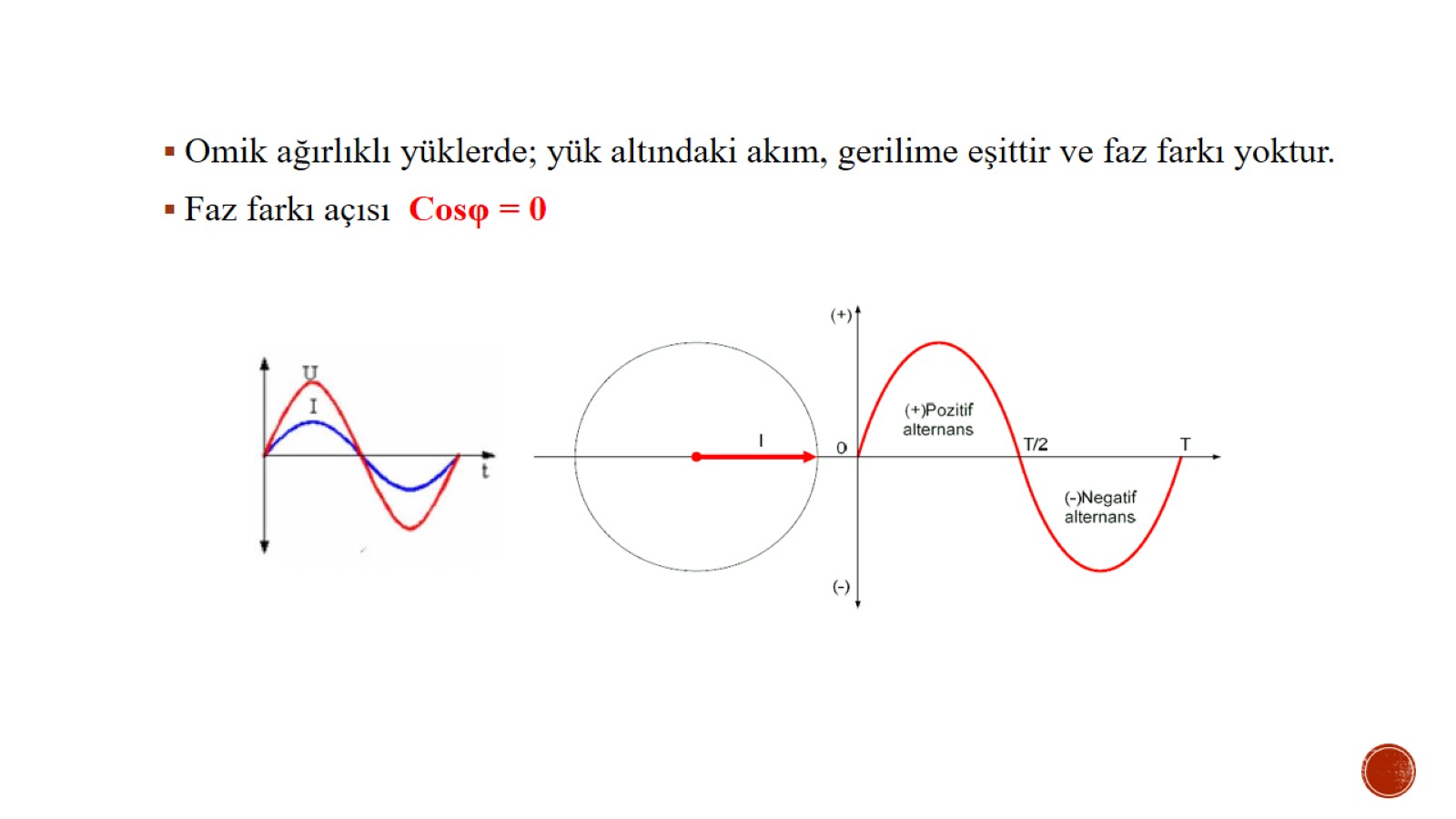 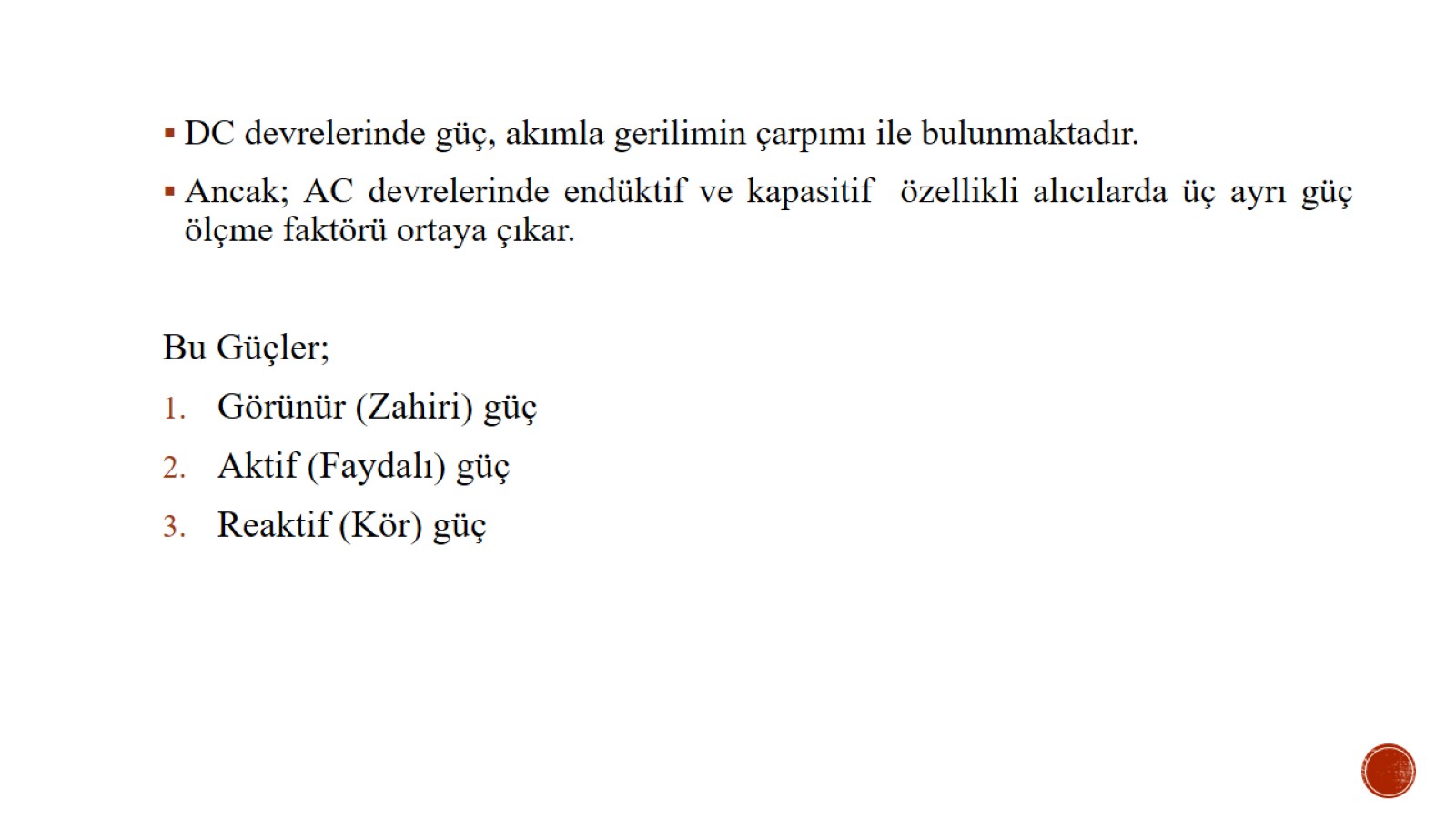 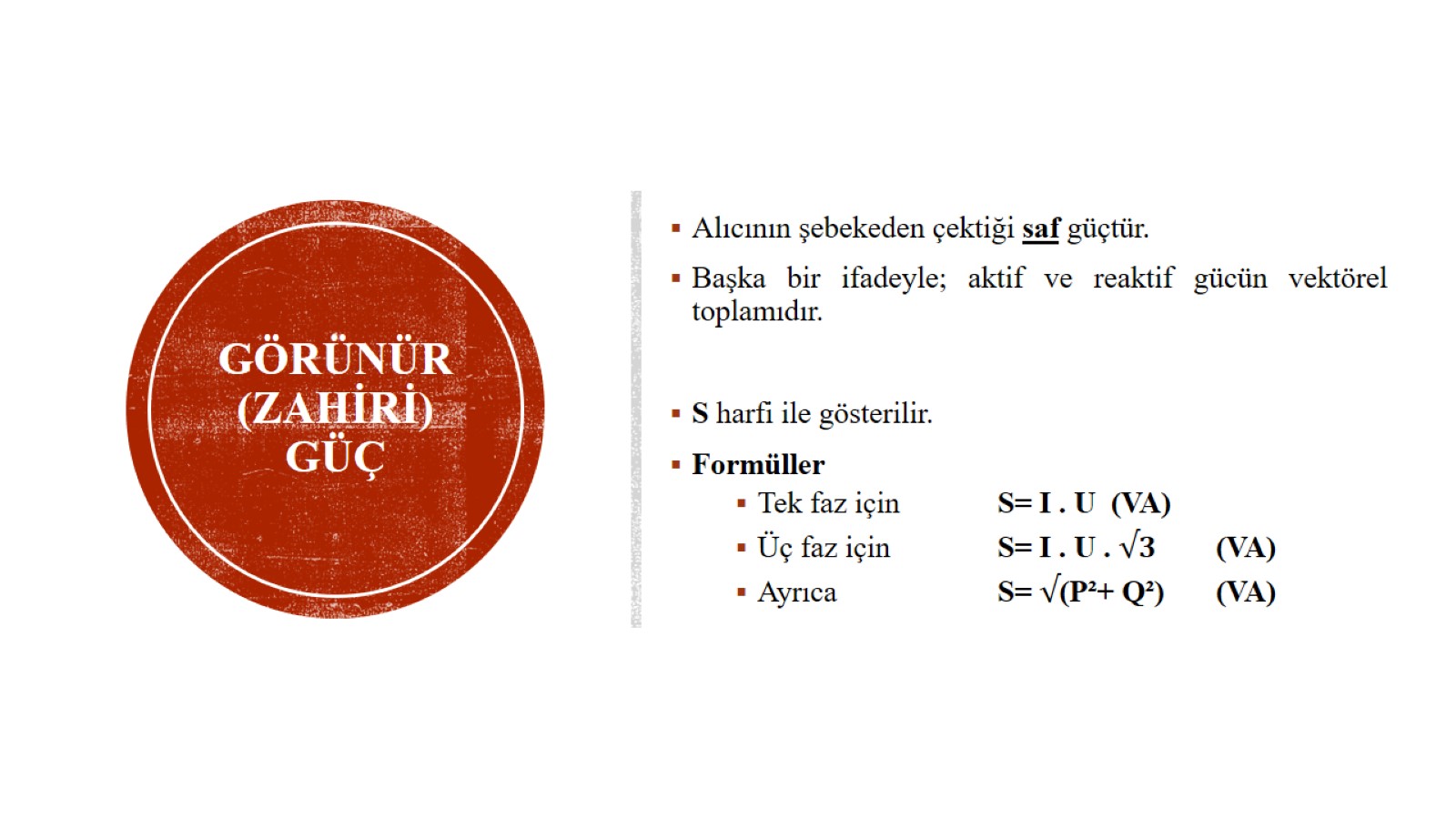 Görünür (Zahiri) Güç
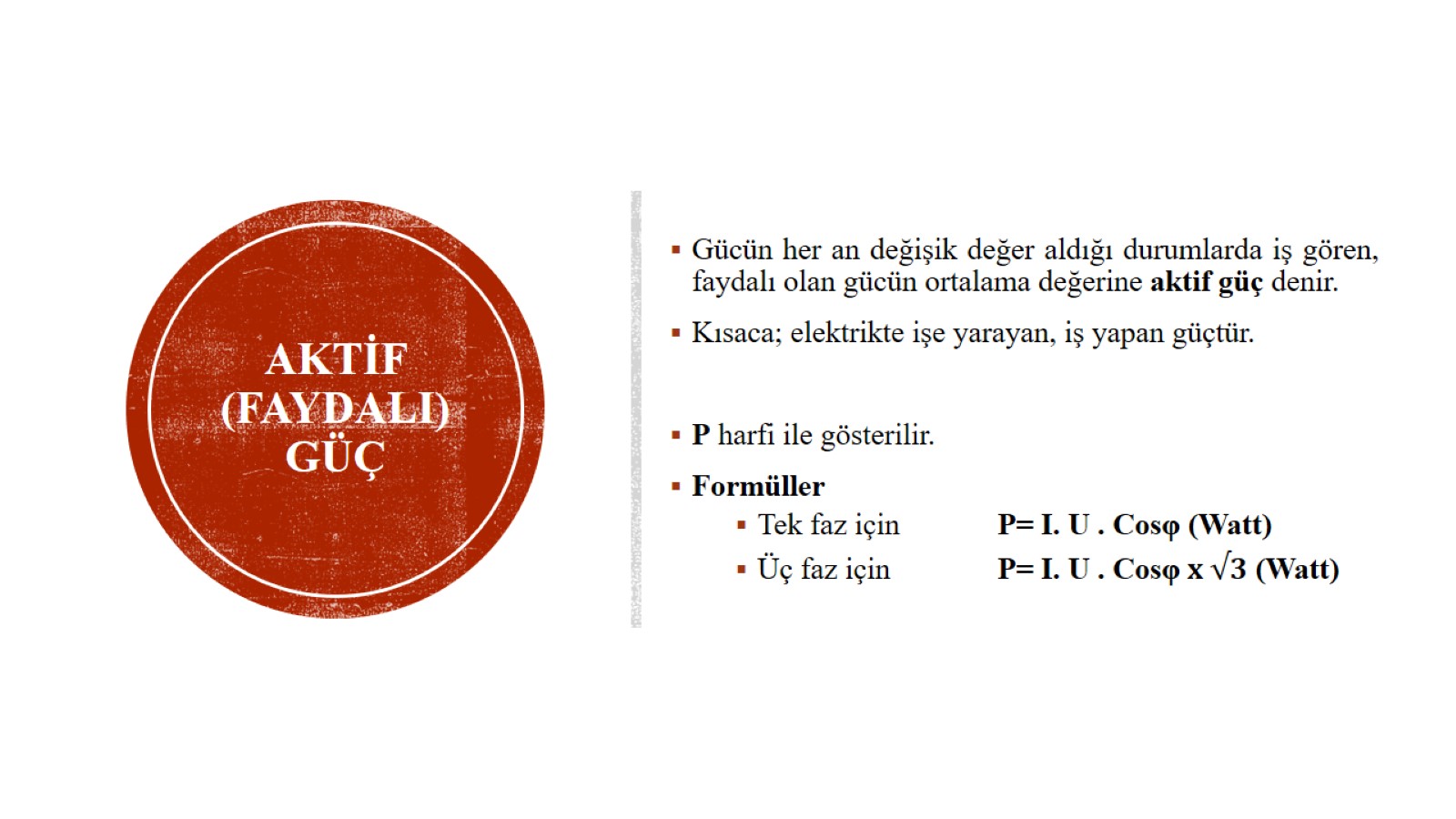 Aktif (Faydalı) Güç
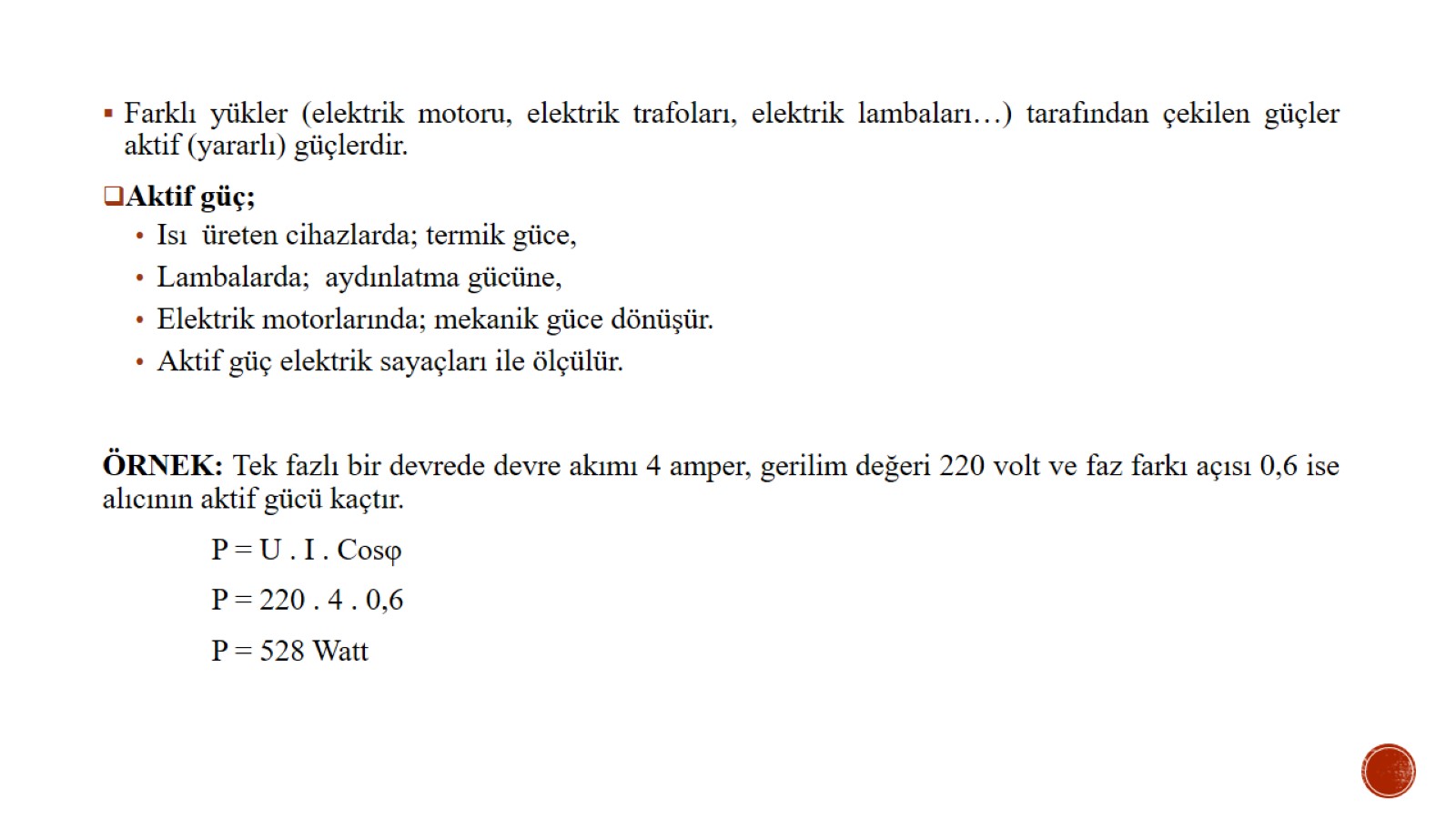 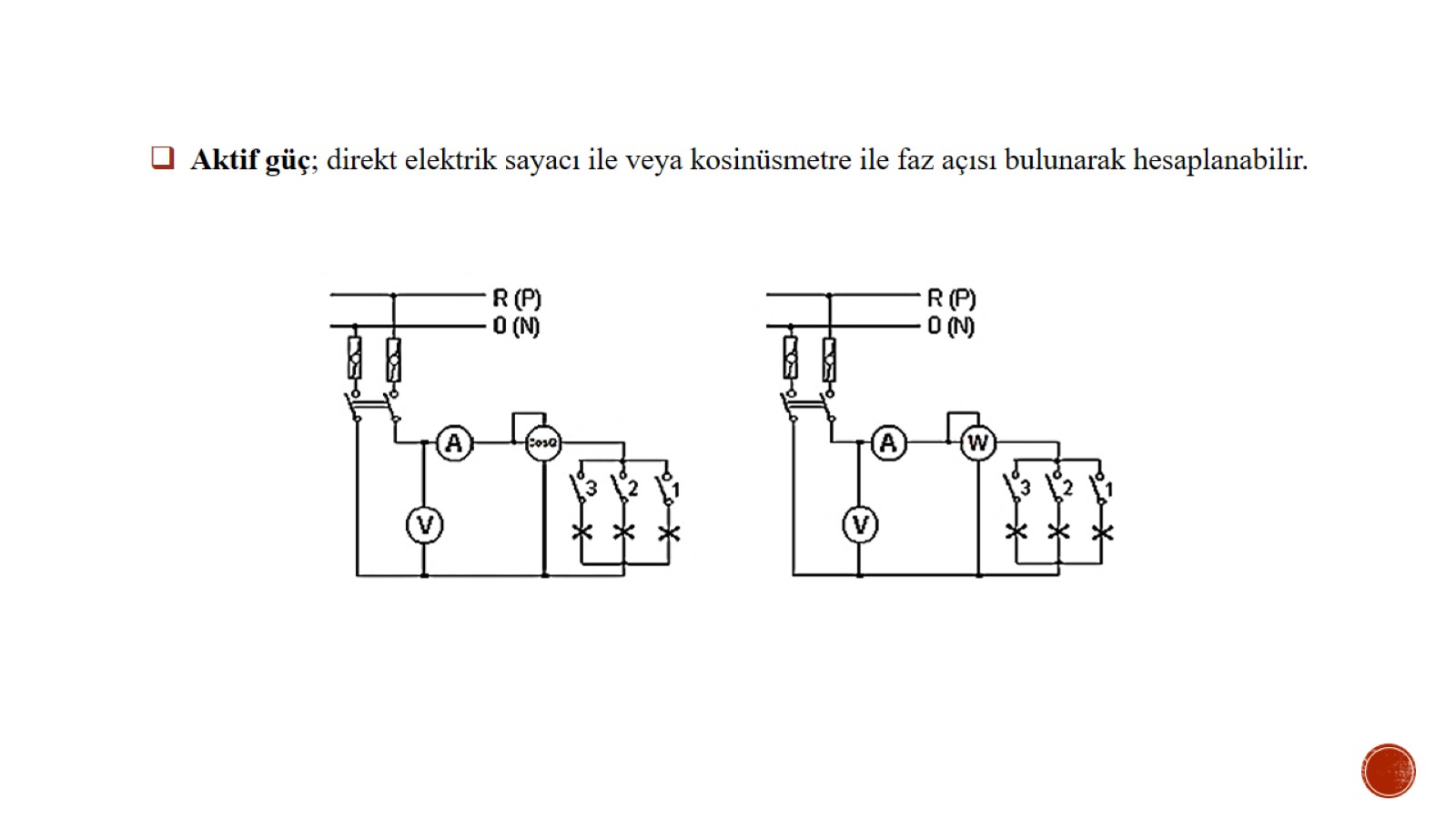 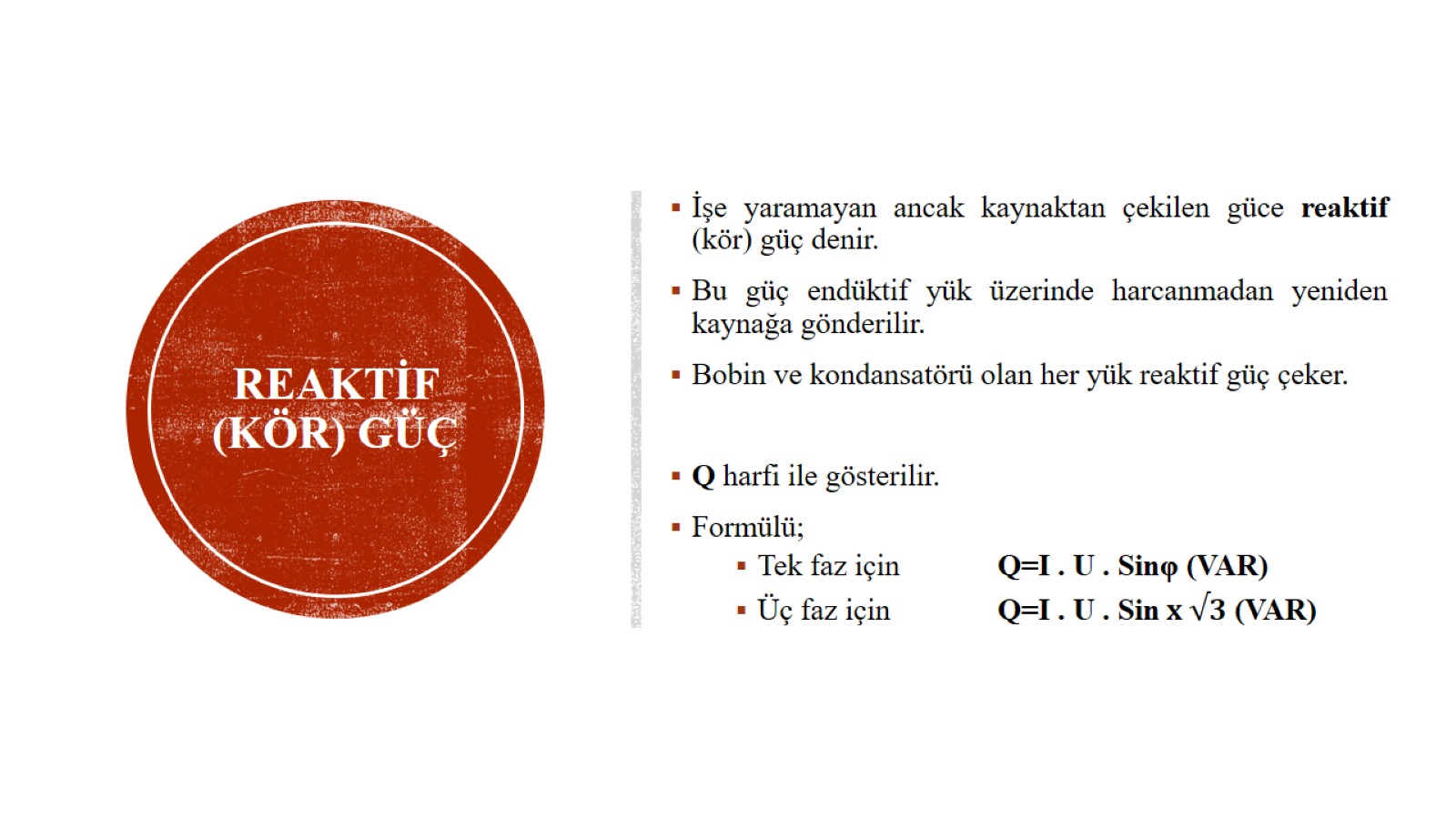 Reaktif (Kör) Güç
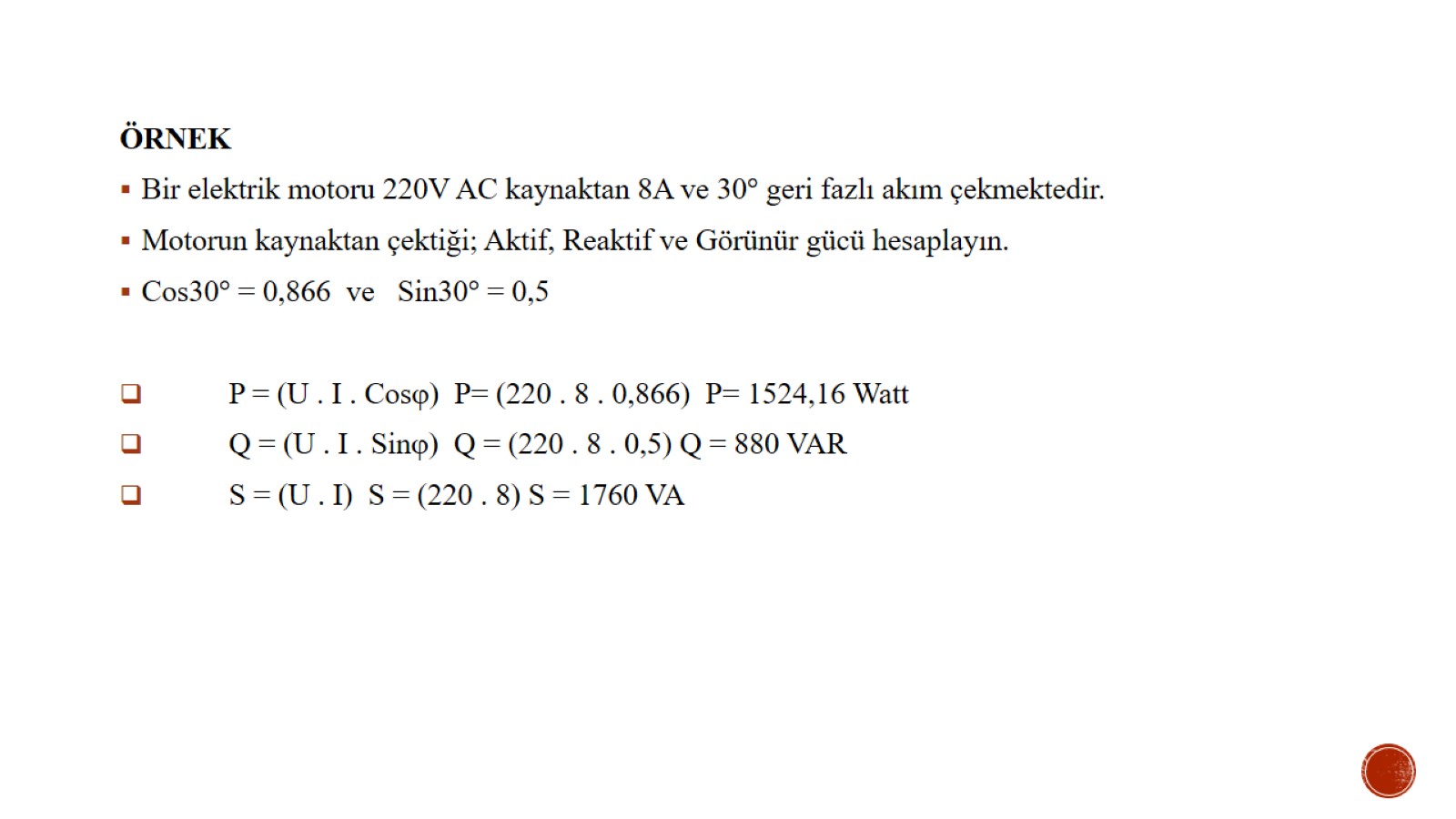 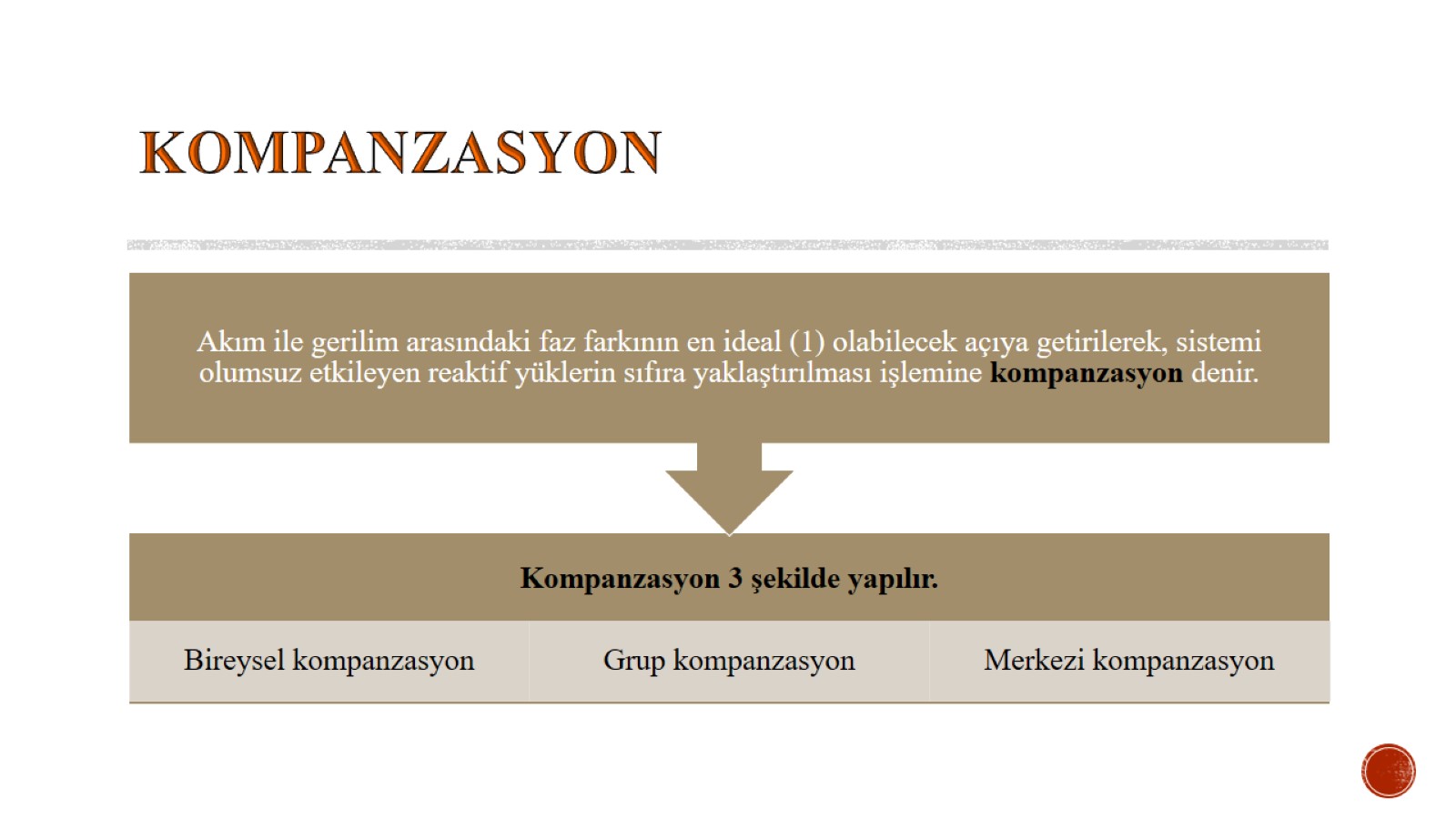 KOMPANZASYON
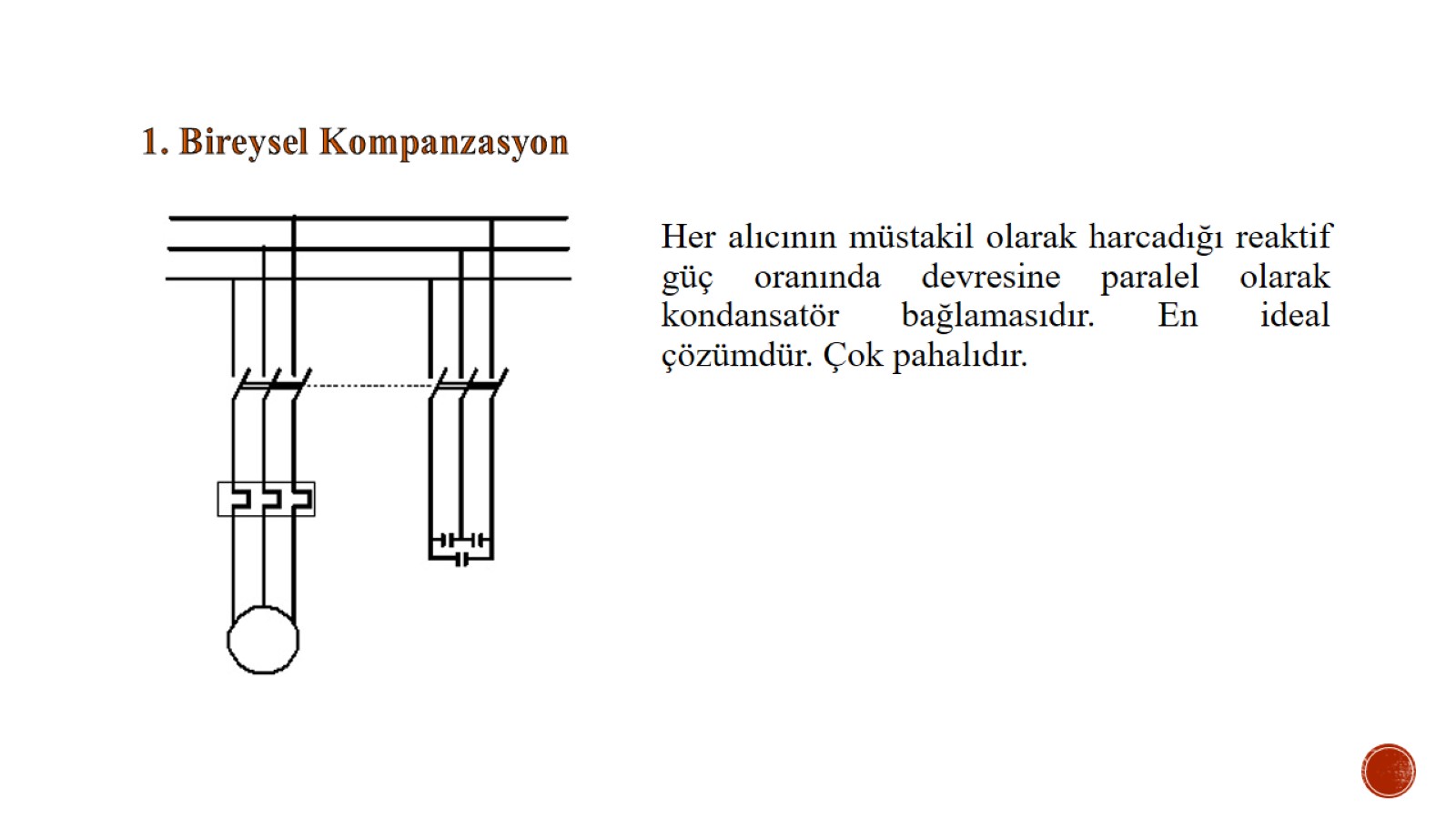 1. Bireysel Kompanzasyon
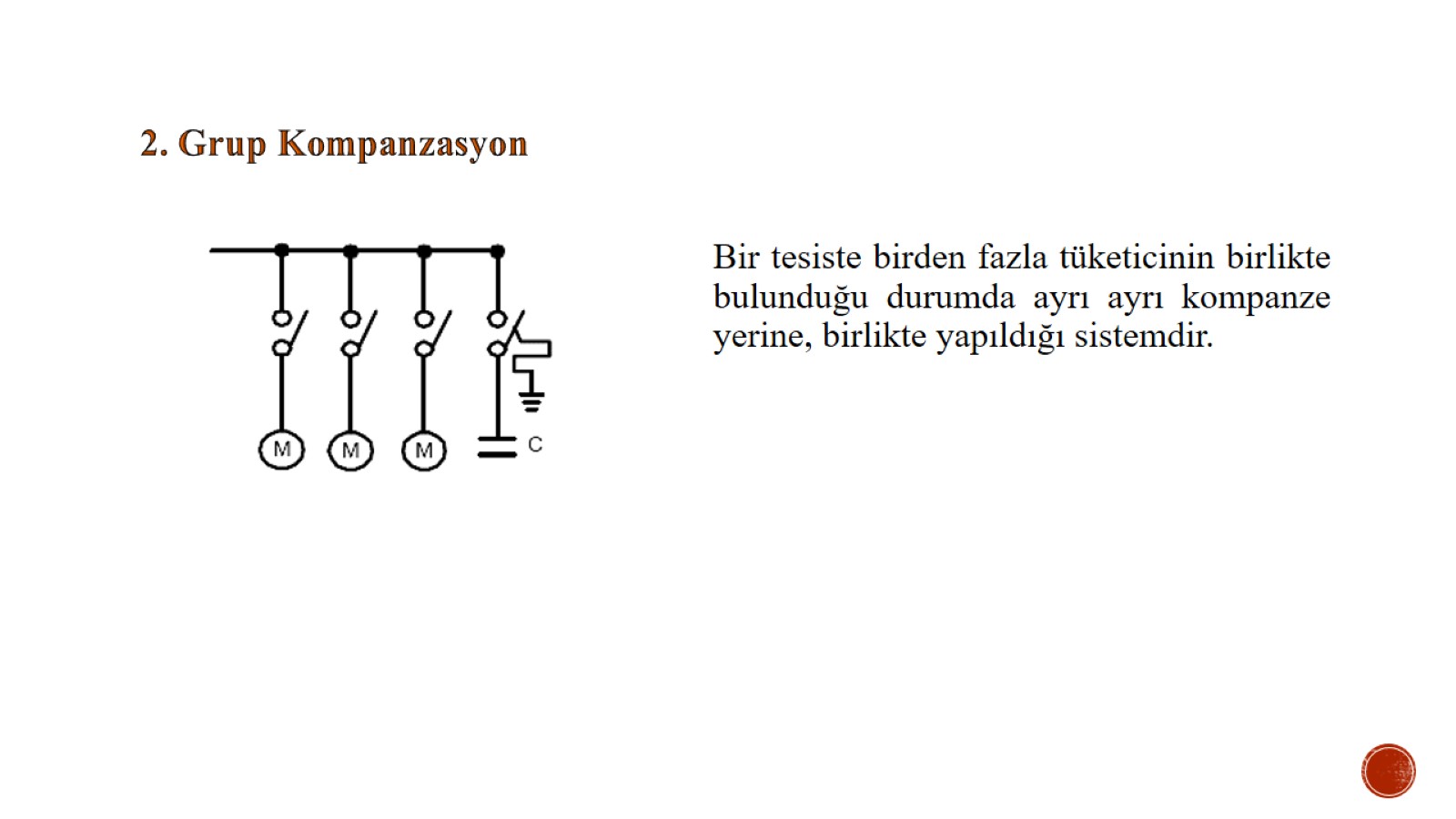 2. Grup Kompanzasyon
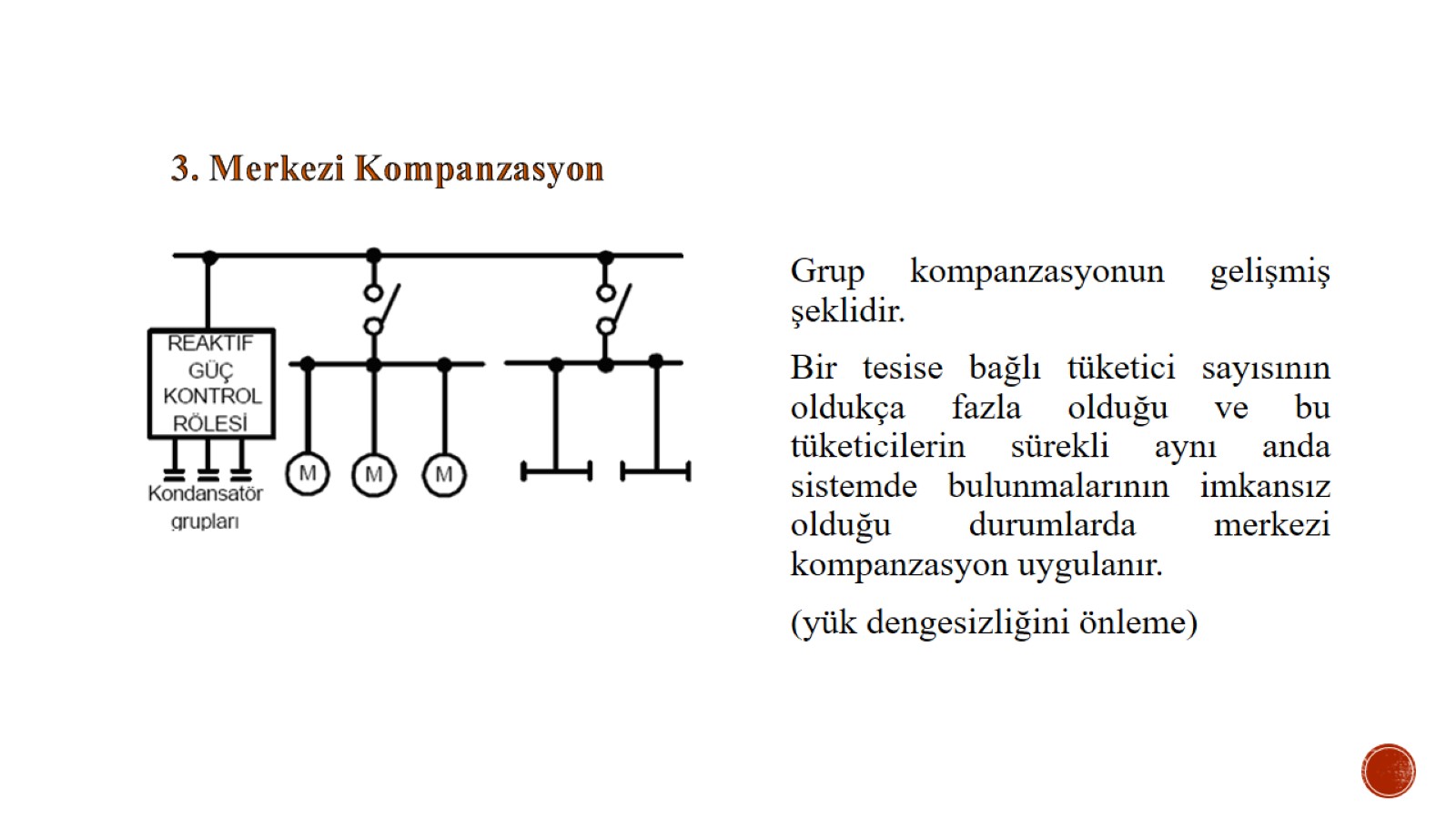 3. Merkezi Kompanzasyon
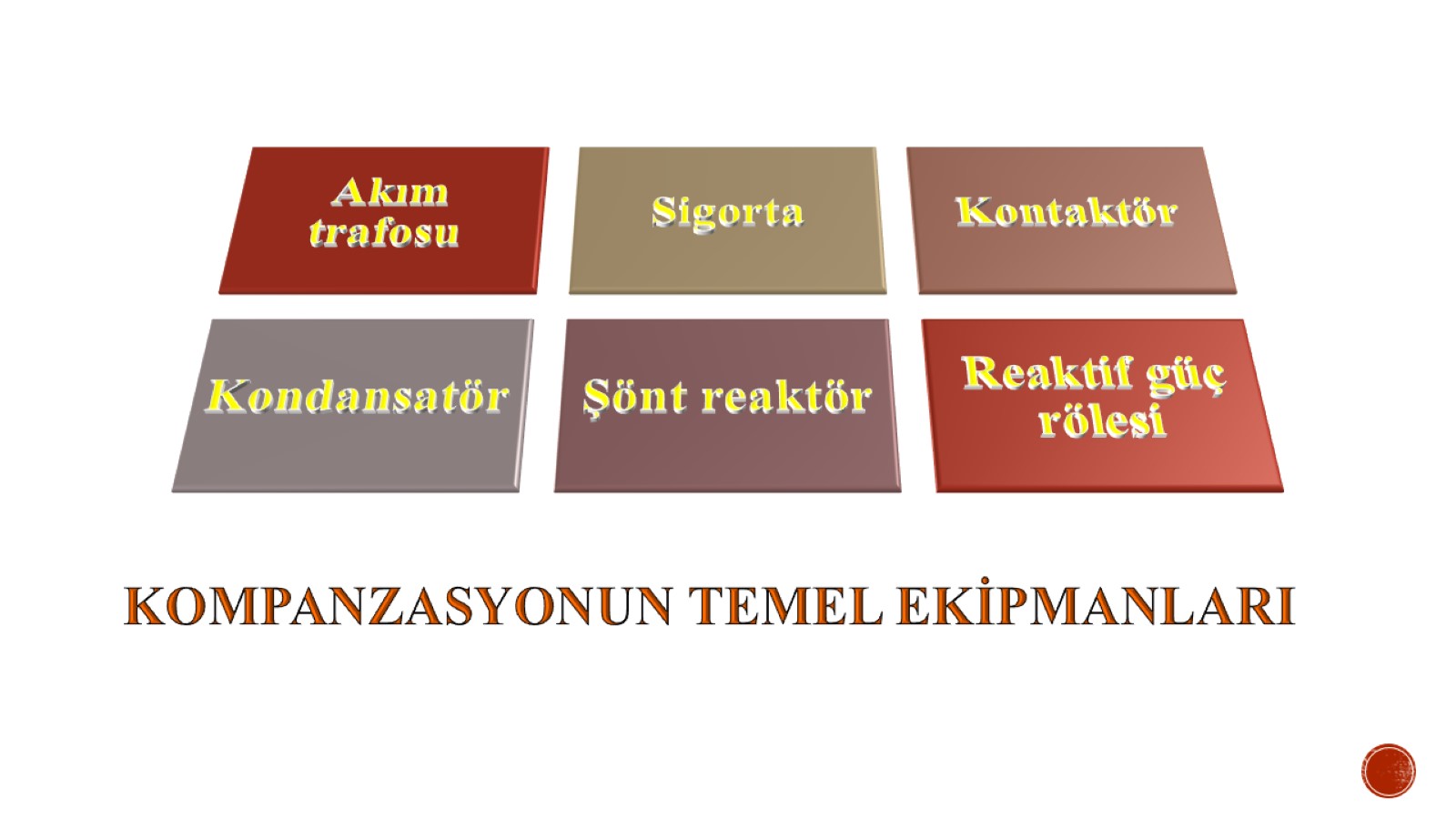 KOMPANZASYONUN TEMEL EKİPMANLARI
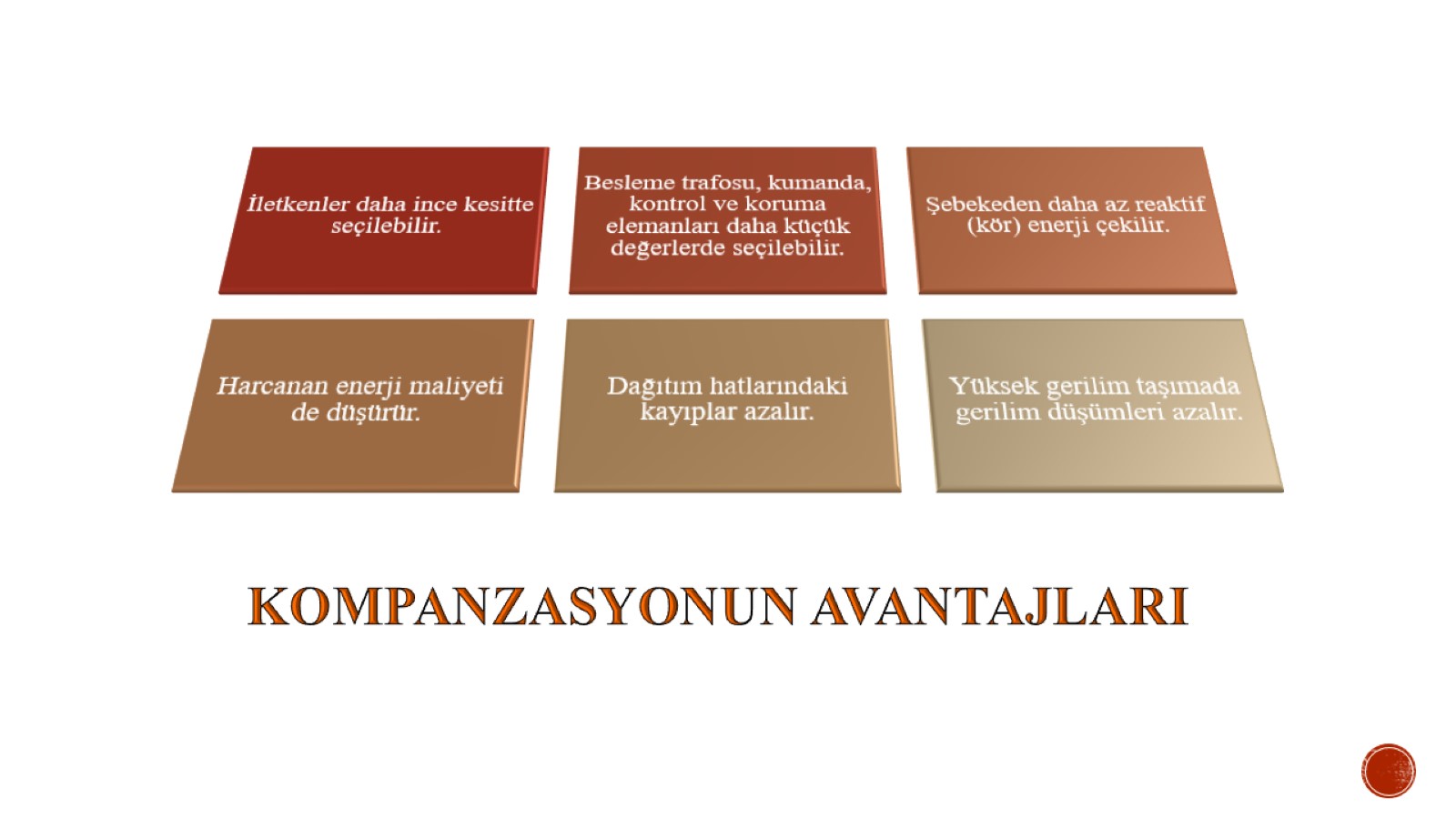 KOMPANZASYONUN AVANTAJLARI
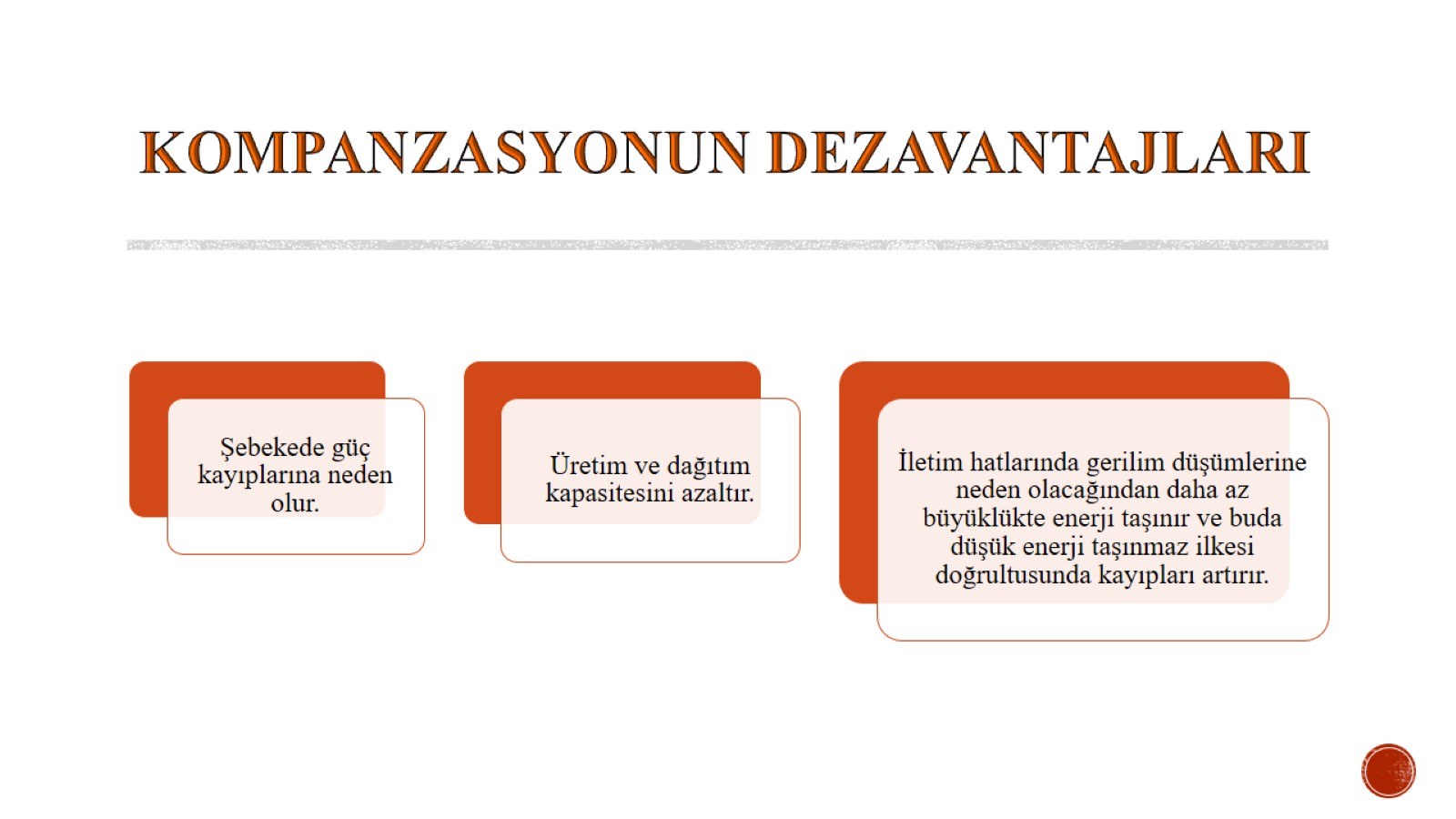 KOMPANZASYONUN DEZAVANTAJLARI